Pest Outbreak Alert and Response System
Stephanie Bloem
Pest Outbreak Alert and Response System - POARS
The International Plant Protection Convention Strategic Framework 2020-2030 …
Was adopted by the 15th session of the Commission on Phytosanitary Measures (CPM-15) in 2021 
Supports national plant protection organizations (NPPOs) in addressing the structural and operational challenges they will encounter in the next decade 
Has 3 core activities, 3 strategic objectives and 8 programs of work or development agenda items (DAIs).
One of the DAI is to establish and operationalize a pest outbreak alert and response system.
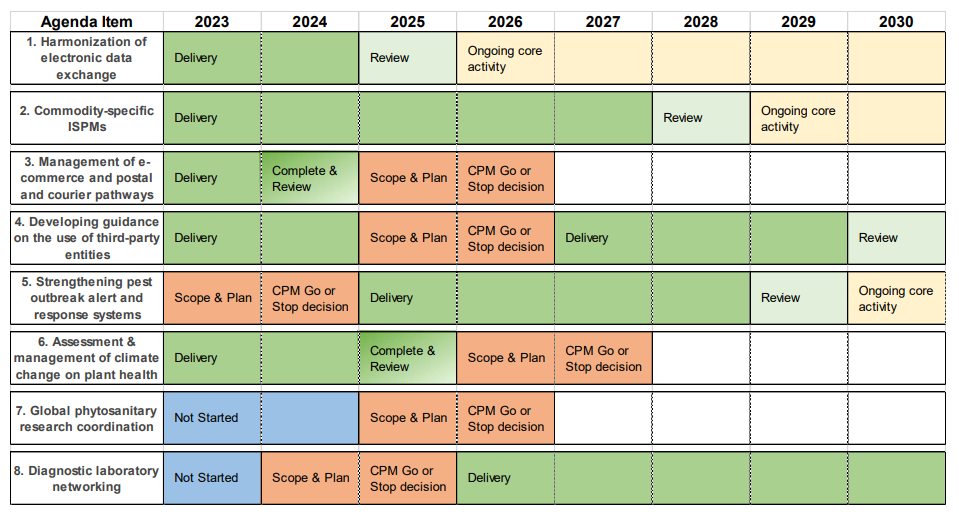 Pest Outbreak Alert and Response System - POARS
1. Harmonization of electronic data exchange
Pest Outbreak Alert and Response System - POARS
1. Harmonization of electronic data exchange
Pest Outbreak Alert and Response System - POARS
1. Harmonization of electronic data exchange
Pest Outbreak Alert and Response System - POARS
1. Harmonization of electronic data exchange
Basic components of an alert and response system
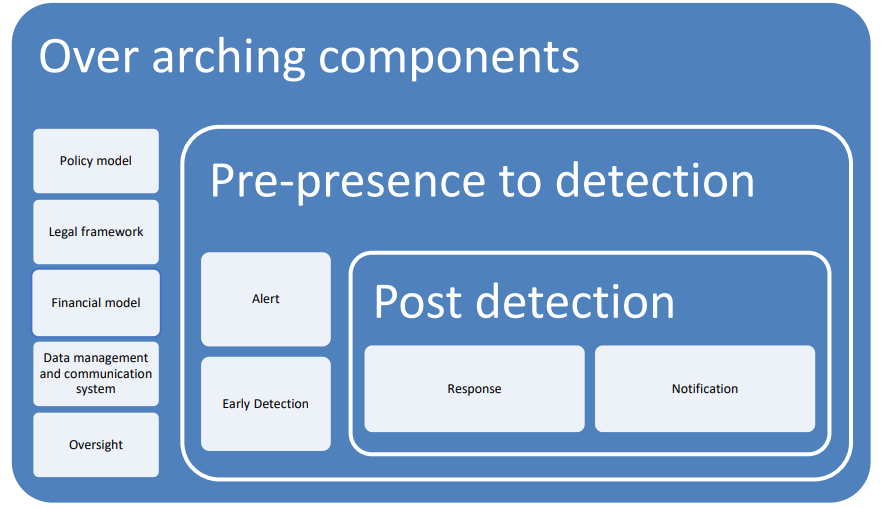 _
Components to alert and prepare NPPOs and RPPOs
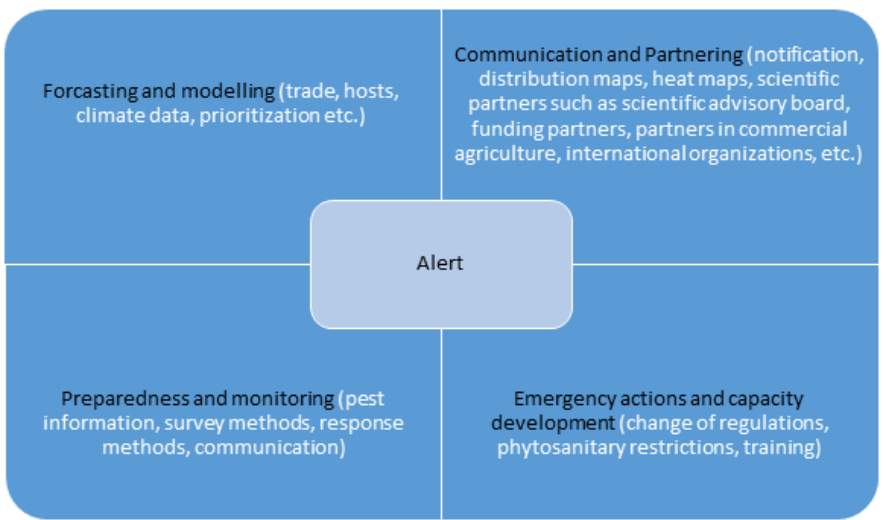 Components involved in early detection
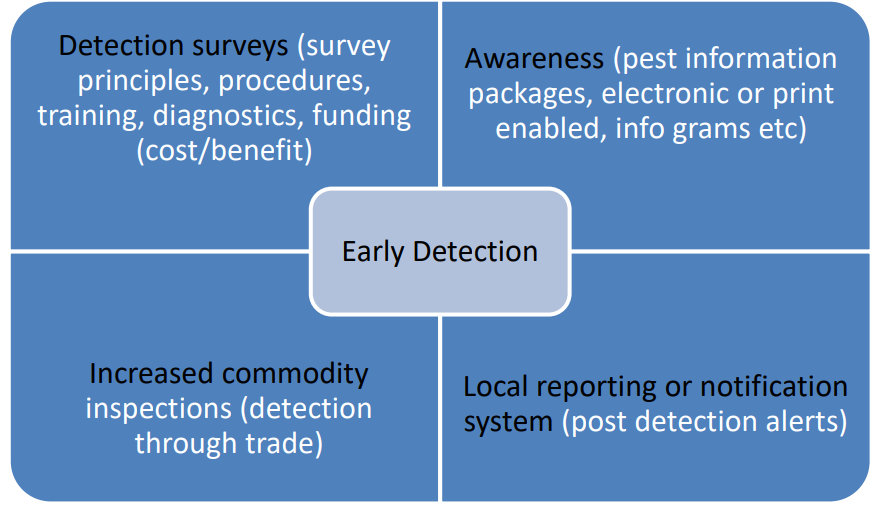 Components post detection – response and notification
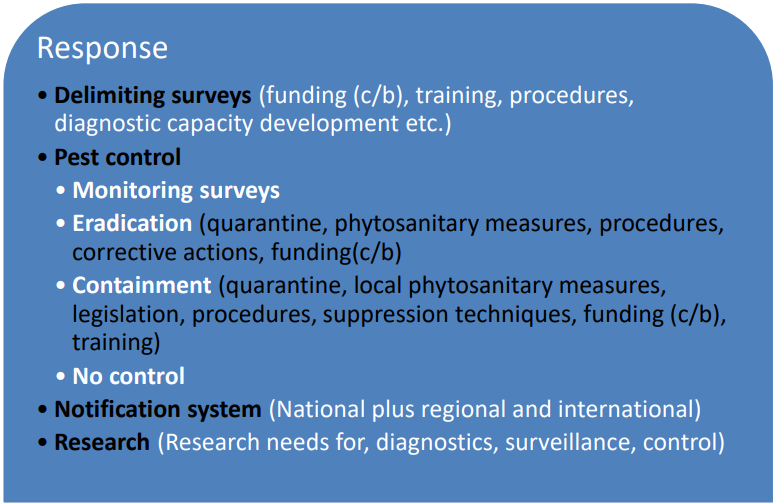 POARS Framework
1. Harmonization of electronic data exchange
The new POARS Steering Group
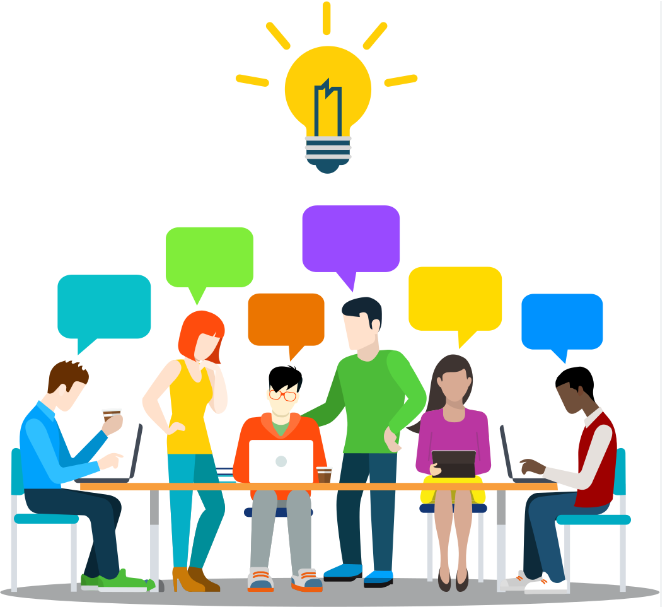 SG members already selected
Operationalize the POARS within the “constraints” of the IPPC Secretariat
Work will begin in 2024
Ten Regional Plant Protection Organizations
EPPO
NAPPO
NEPPO
CAHFSA
APPPC
OIRSA
IAPSC
CAN
PPPO
COSAVE
Pest Outbreak Alert and Response System - POARS
Stay tuned for next steps – The POARS Steering Group will begin their work in 2024
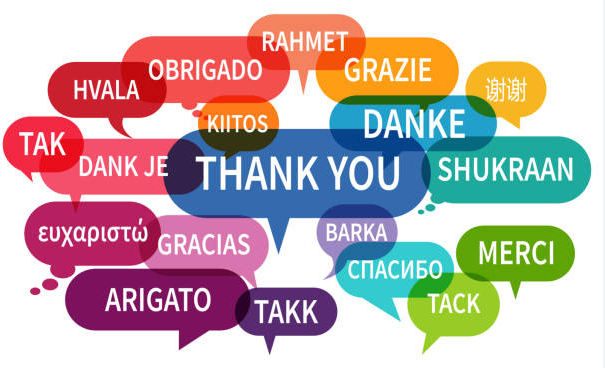